SỞ GIÁO DỤC VÀ ĐÀO TẠO TỈNH BÌNH ĐỊNH
TRƯỜNG THPT NGÔ LÊ TÂN

- LỚP: 10
- GIÁO VIÊN: HUỲNH THỊ TRANG
- BÀI: 25
- TIẾT: 02
- CHỦ ĐỀ: NHỊ THỨC NEWTON
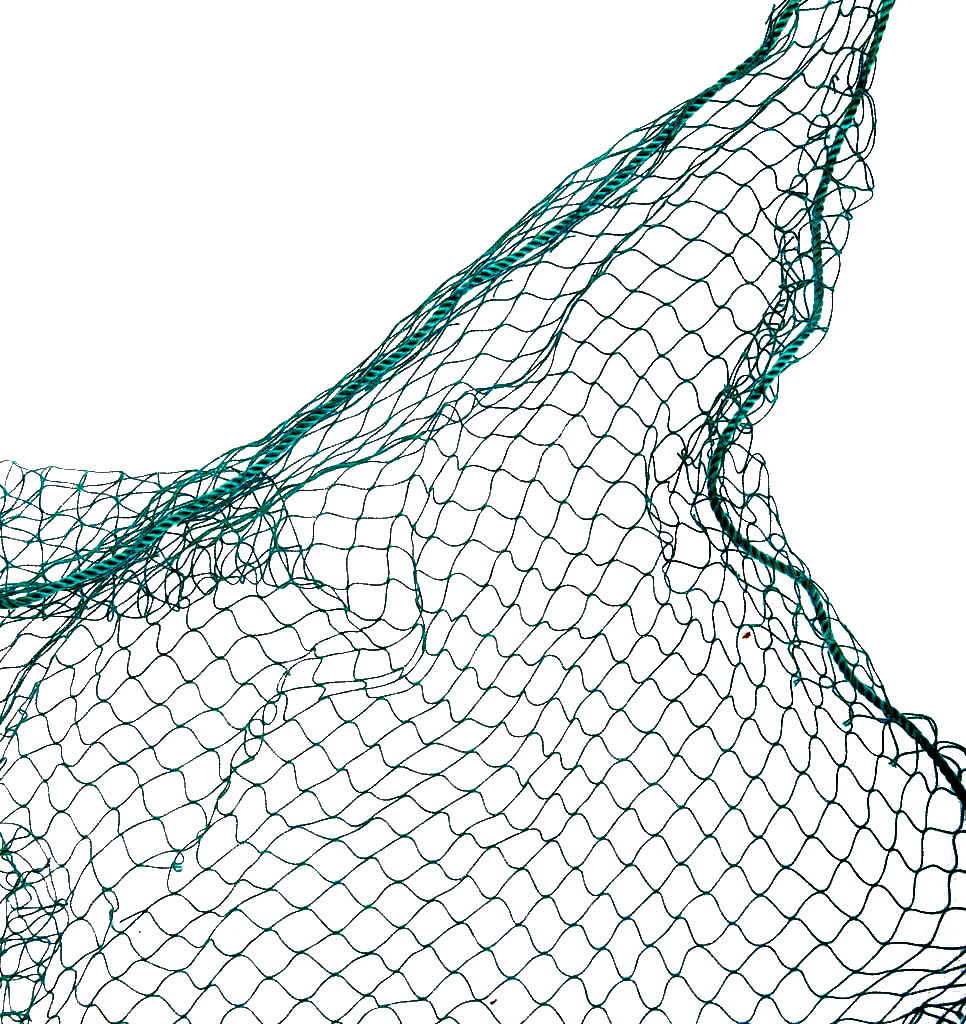 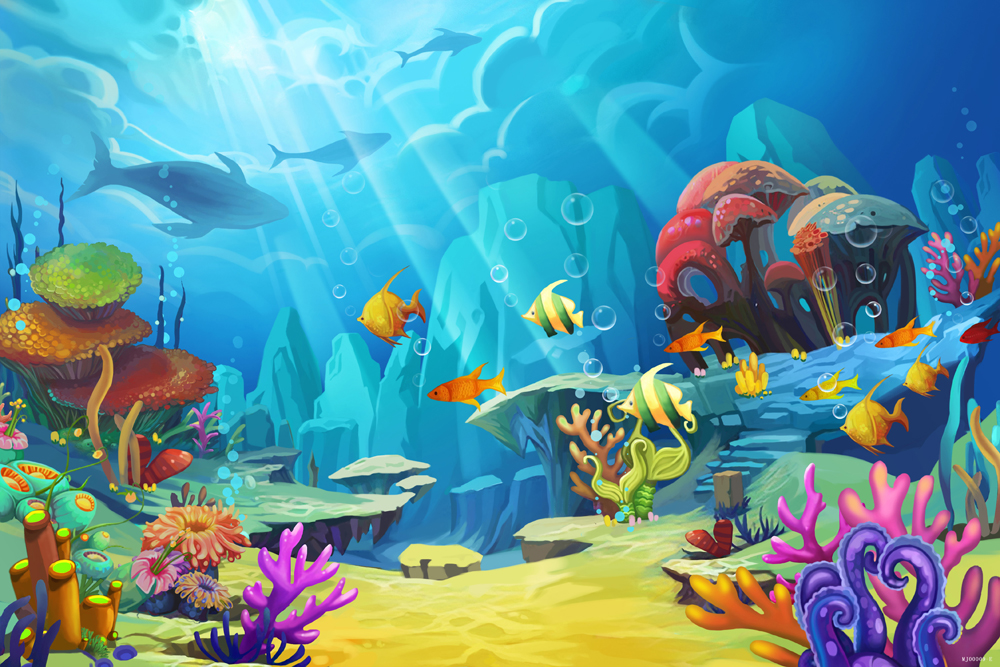 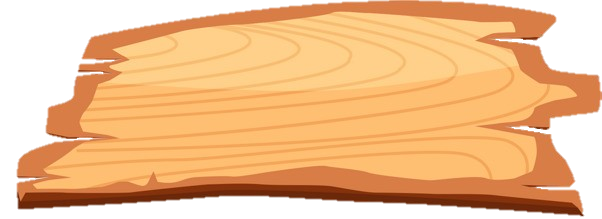 GIẢI CỨU
ĐẠI DƯƠNG
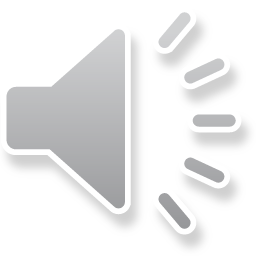 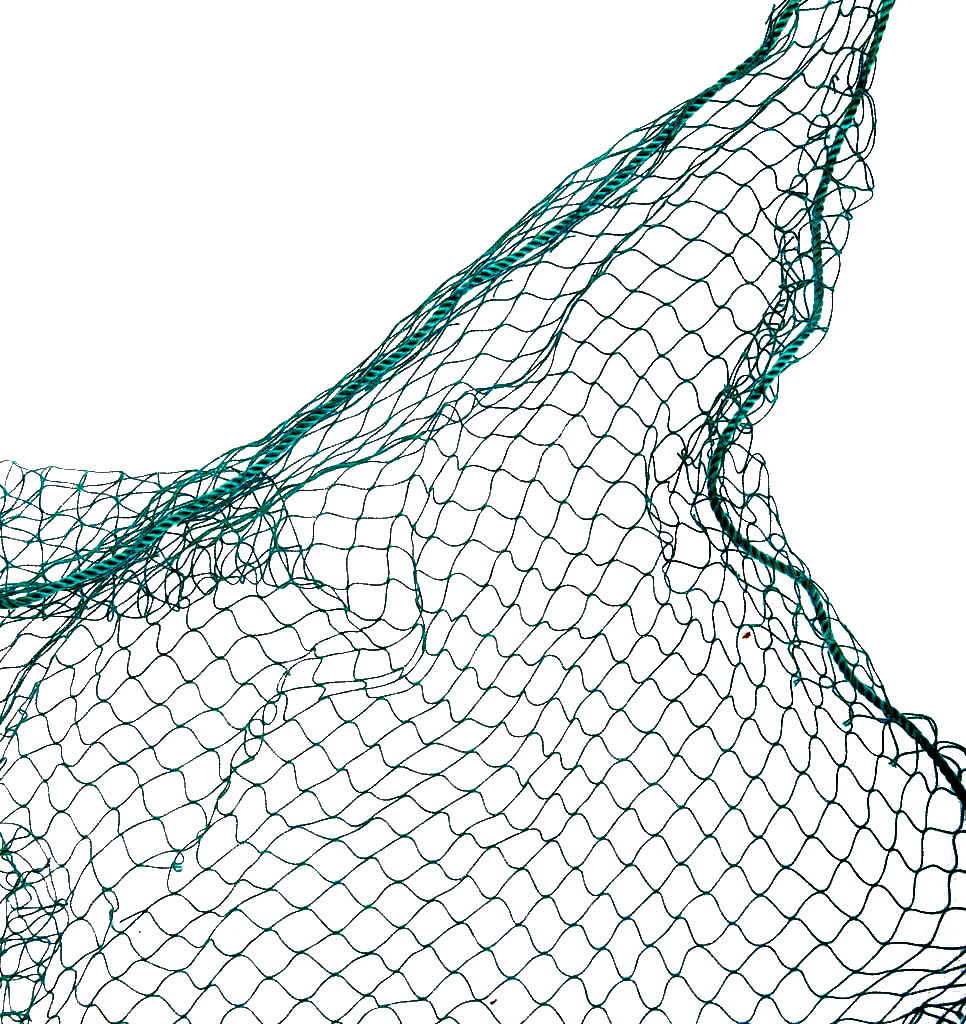 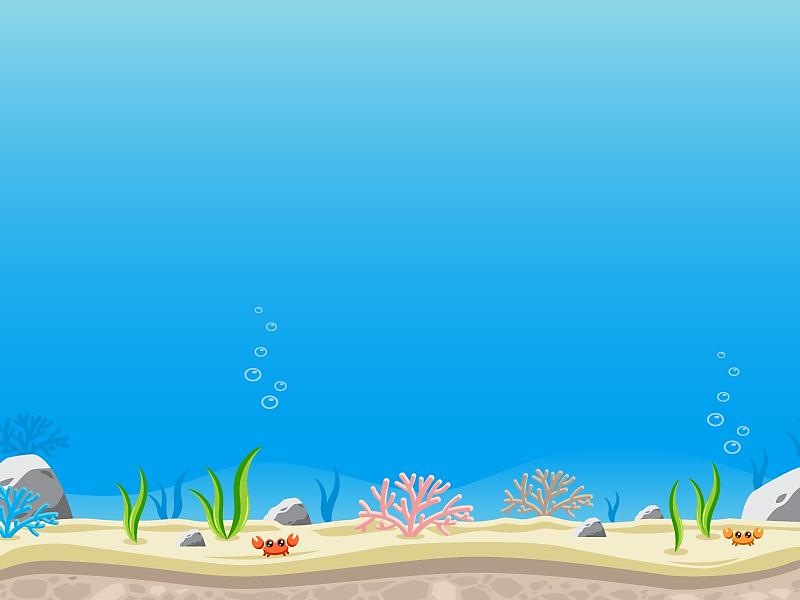 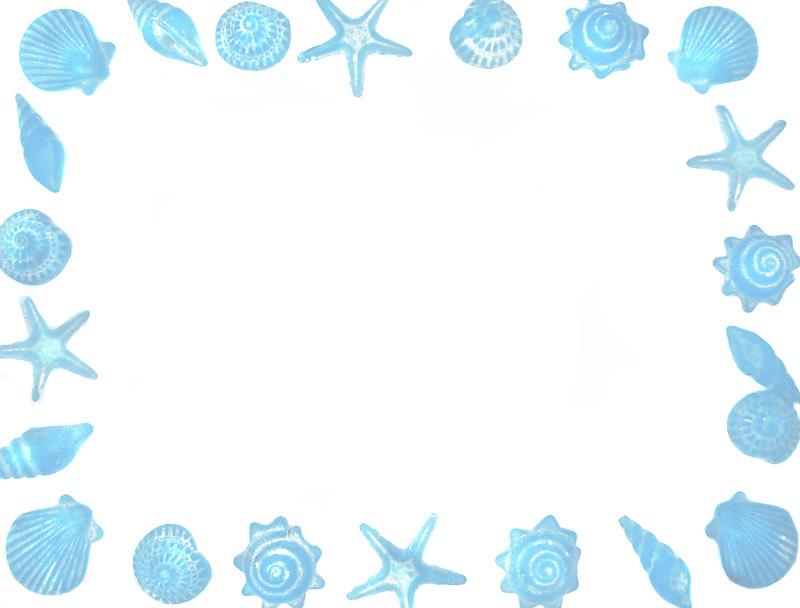 Bắt đầu!
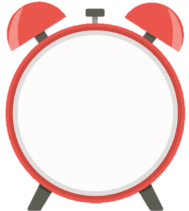 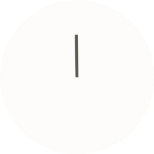 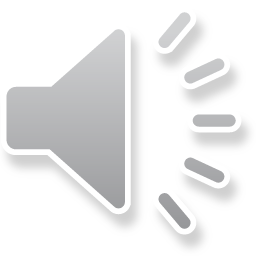 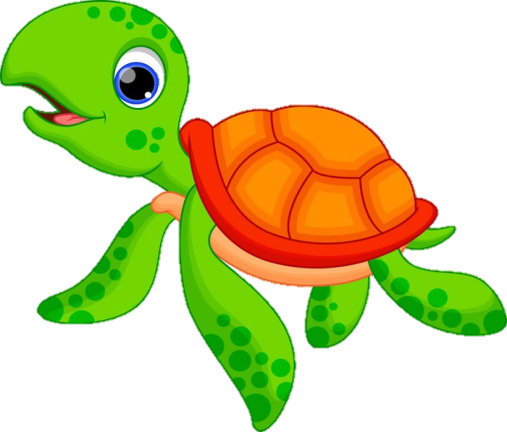 HẾT GIỜ
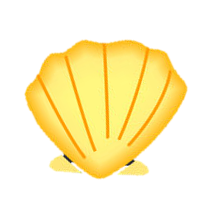 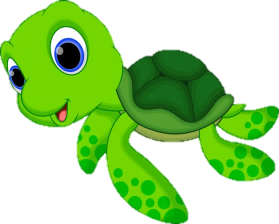 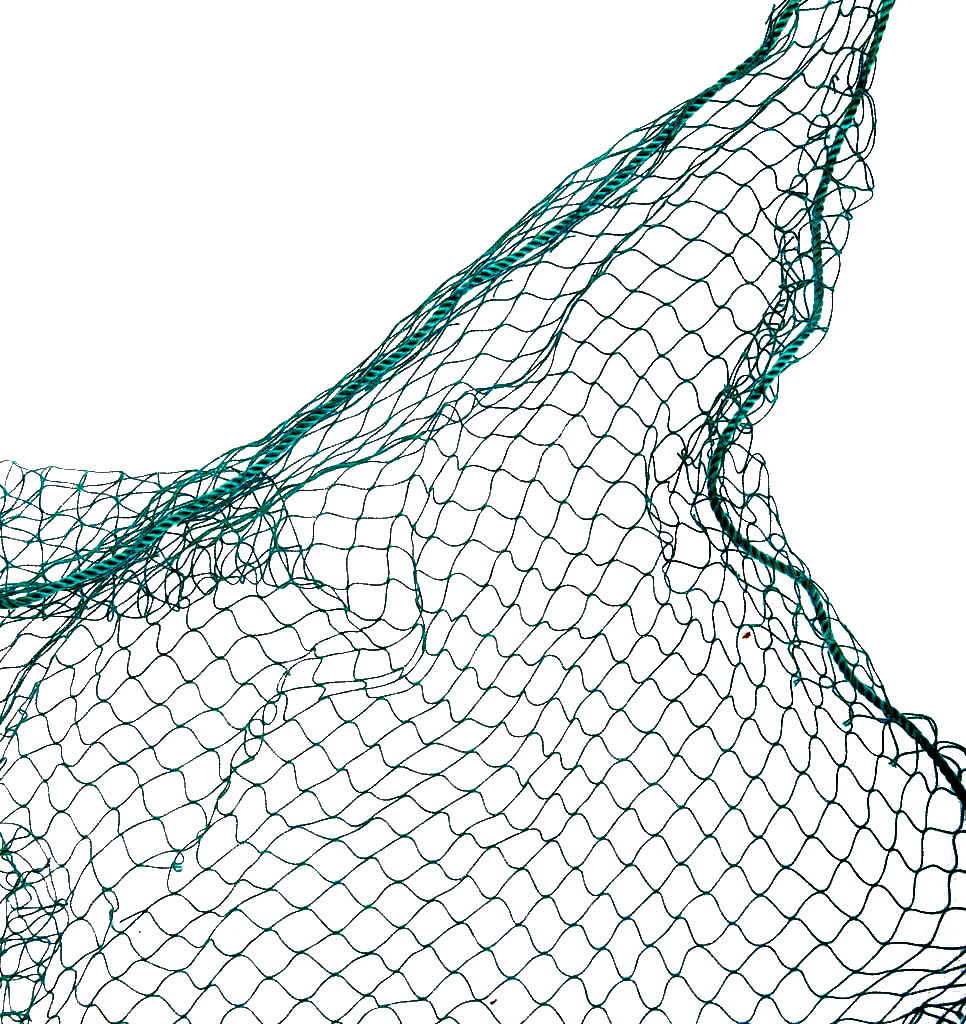 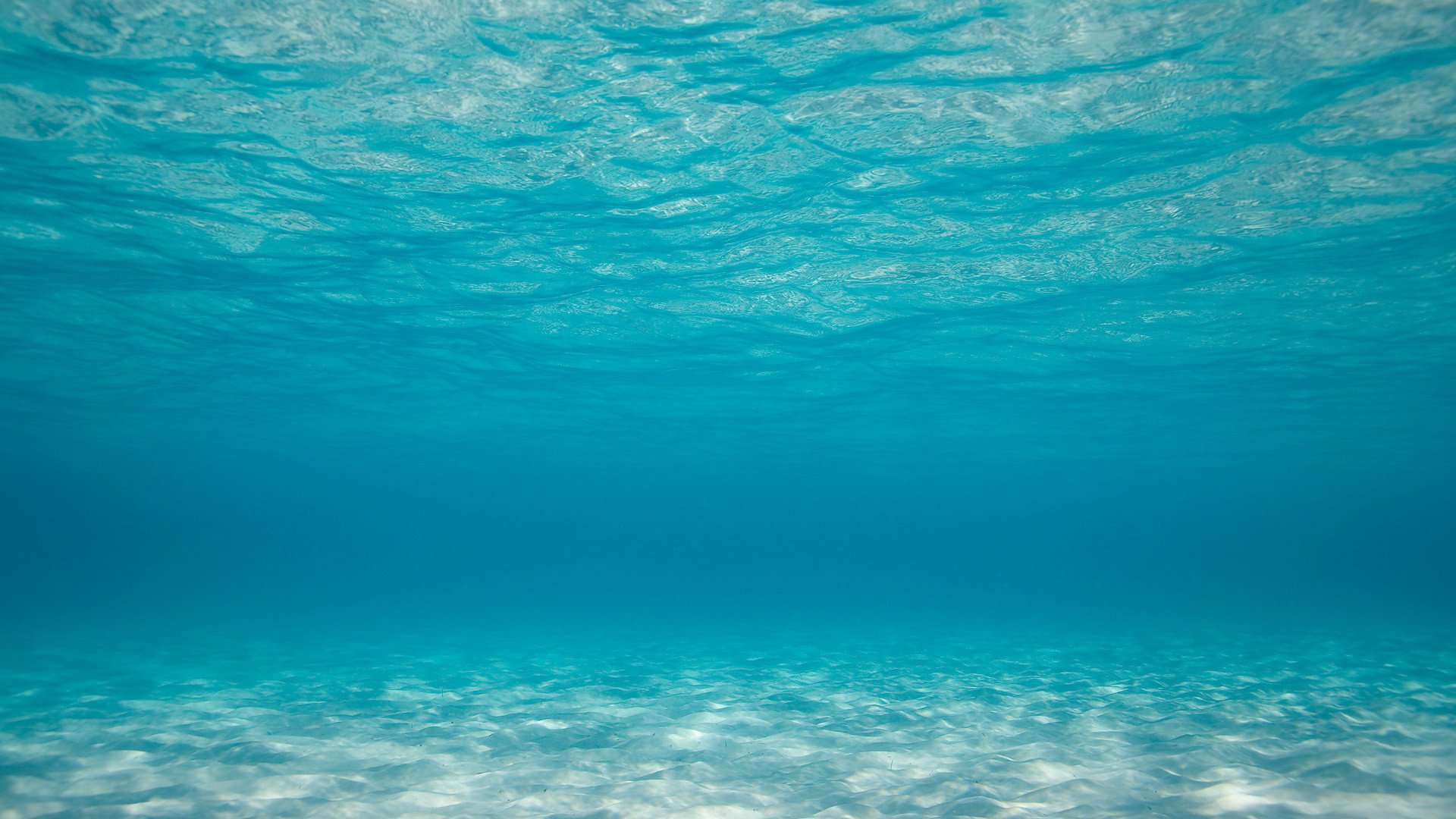 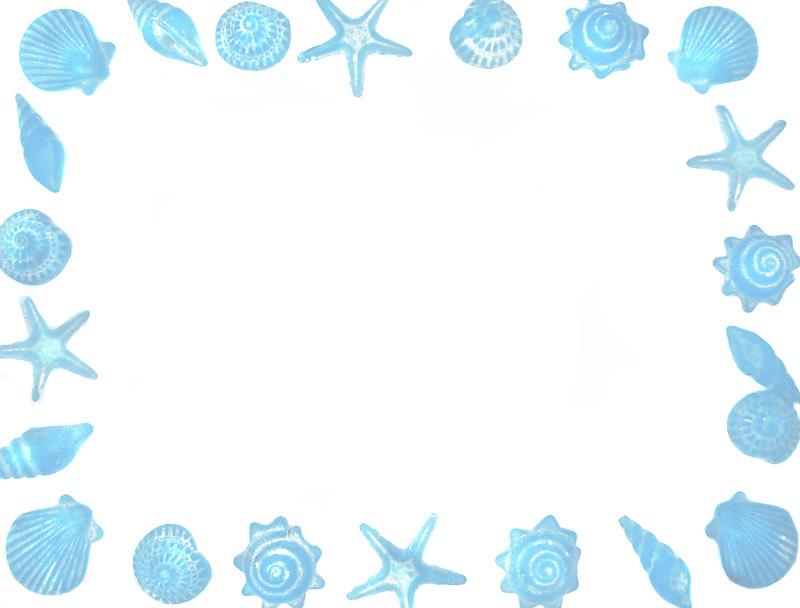 Bắt đầu!
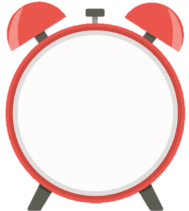 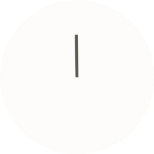 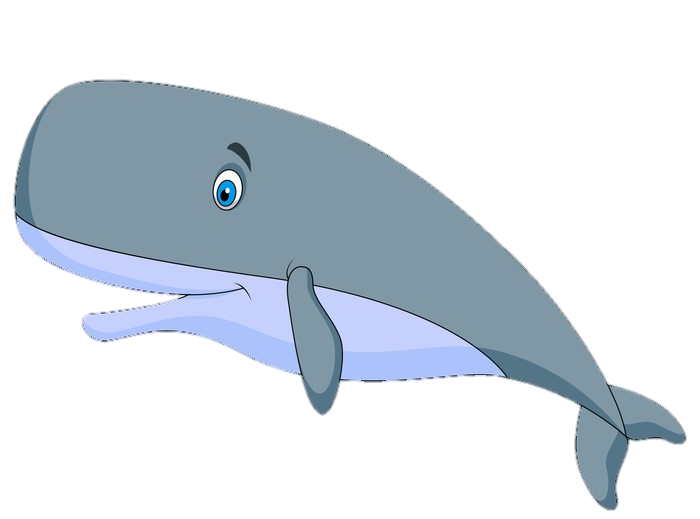 A. 6
C. 4
D. 3
B. 5
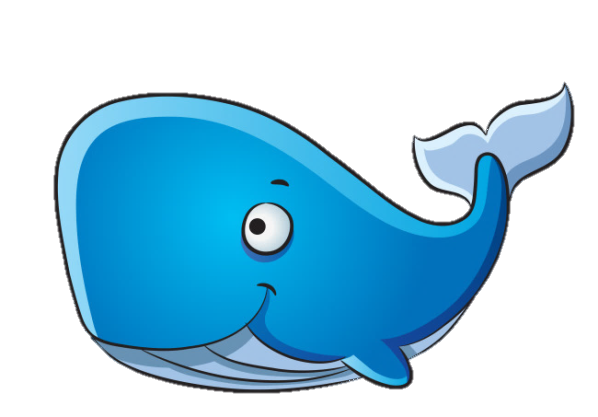 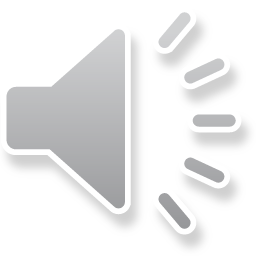 HẾT GIỜ
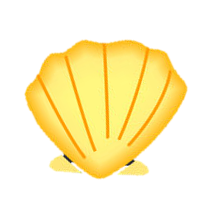 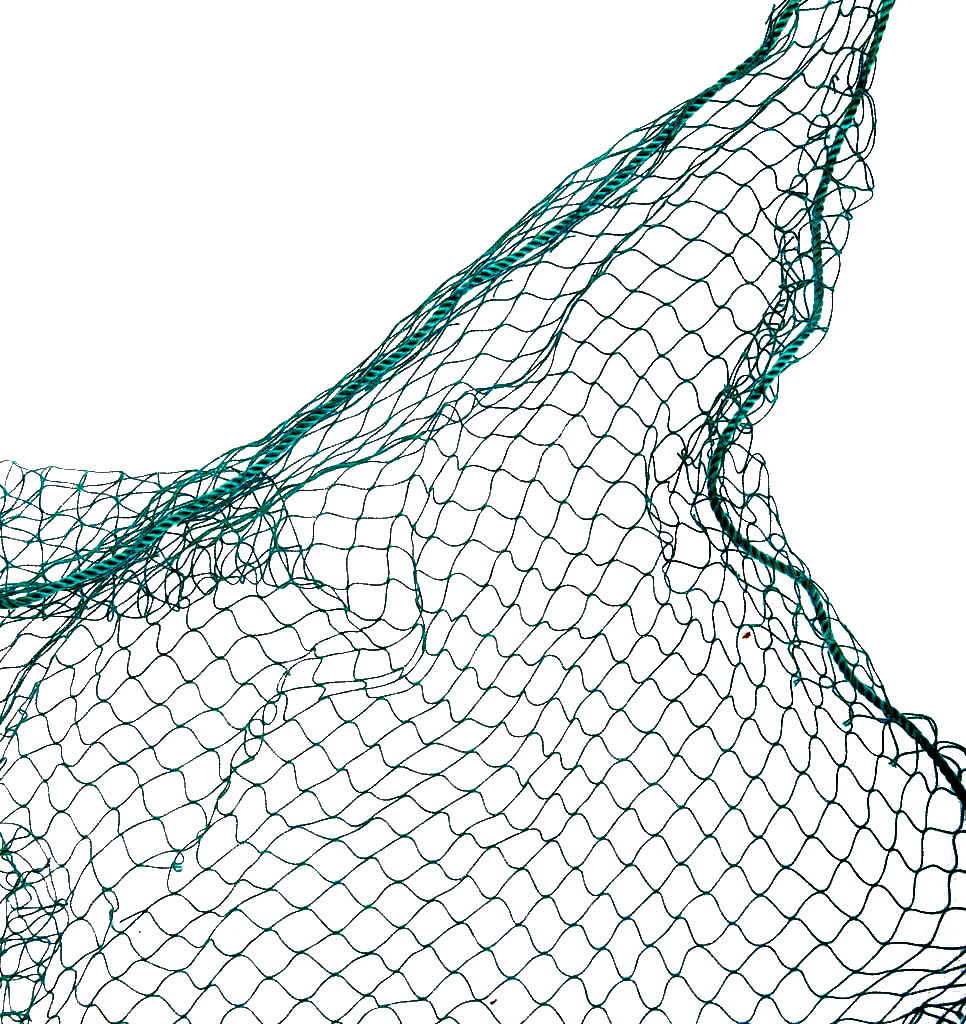 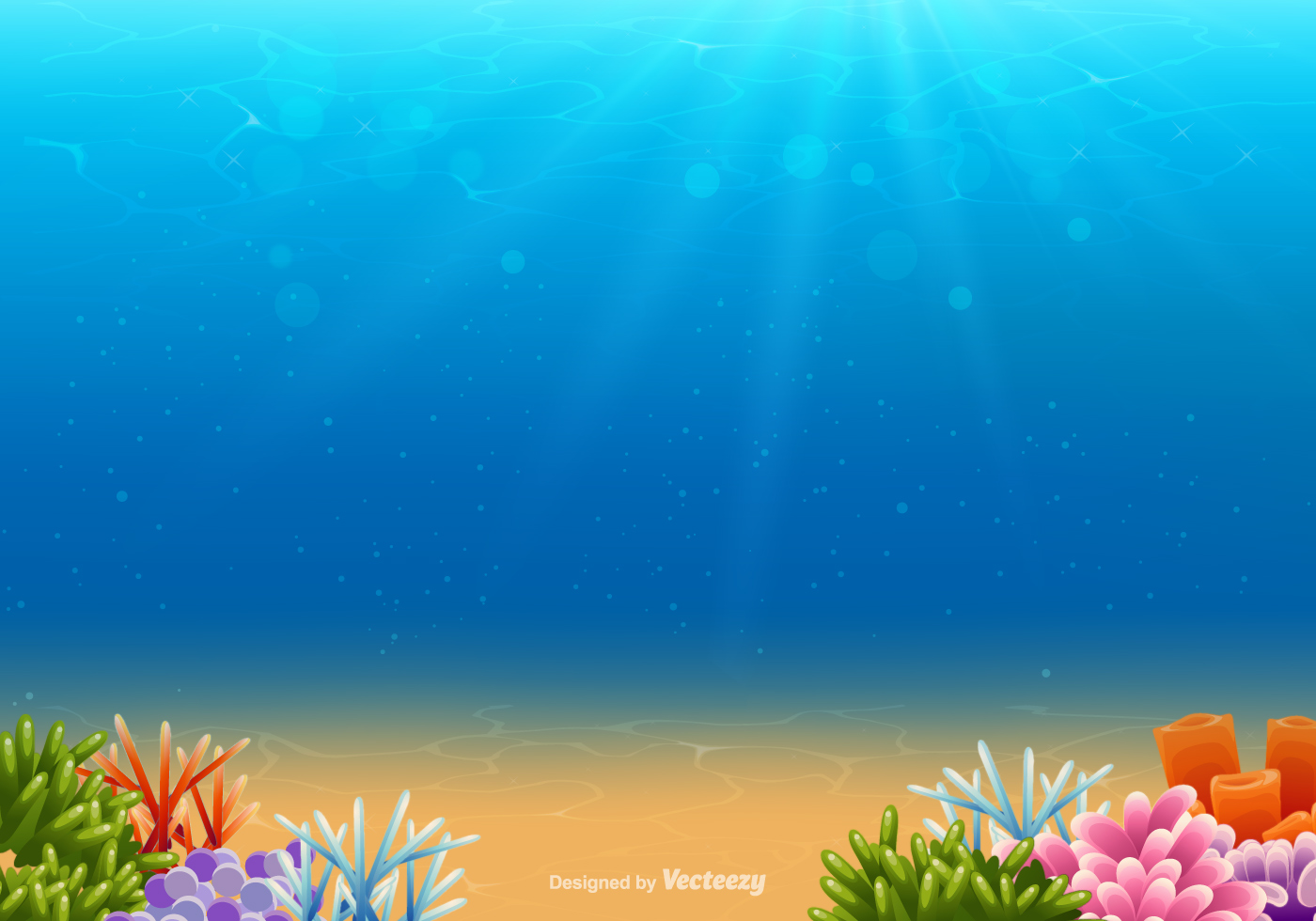 HẾT GIỜ
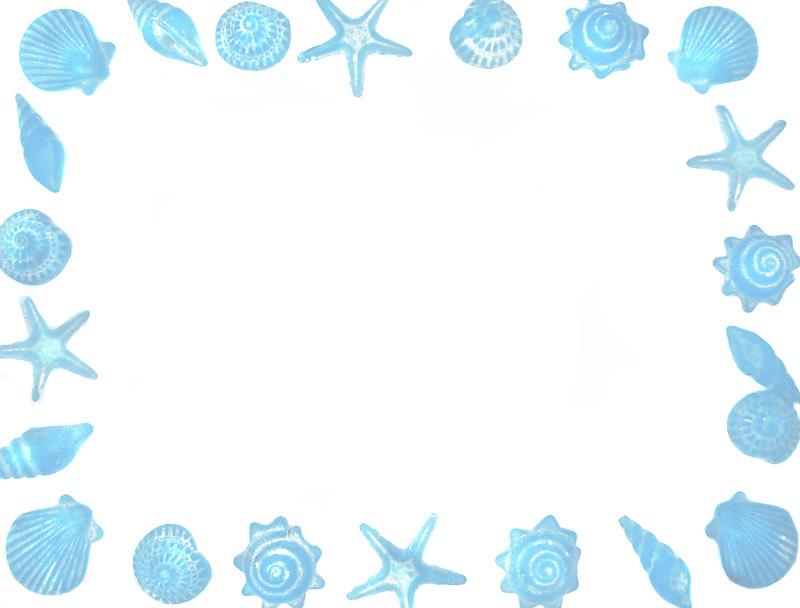 Bắt đầu!
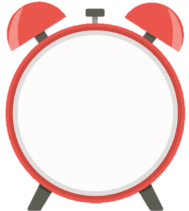 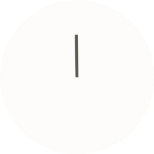 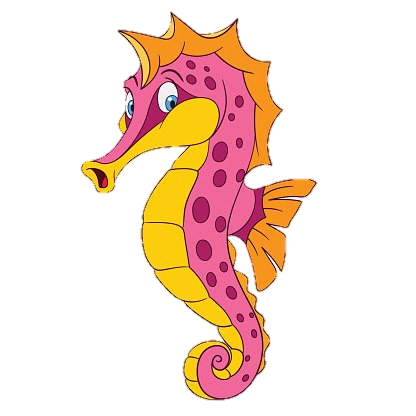 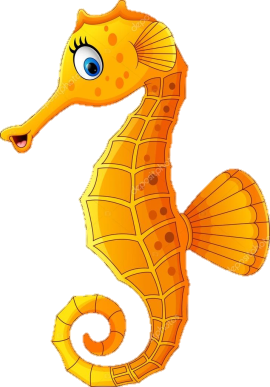 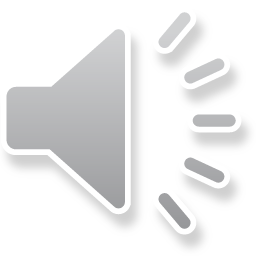 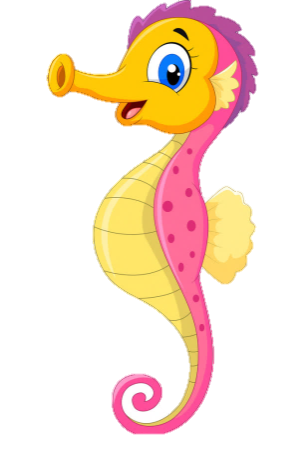 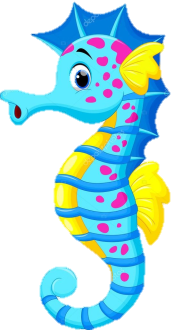 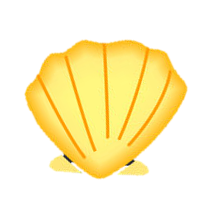 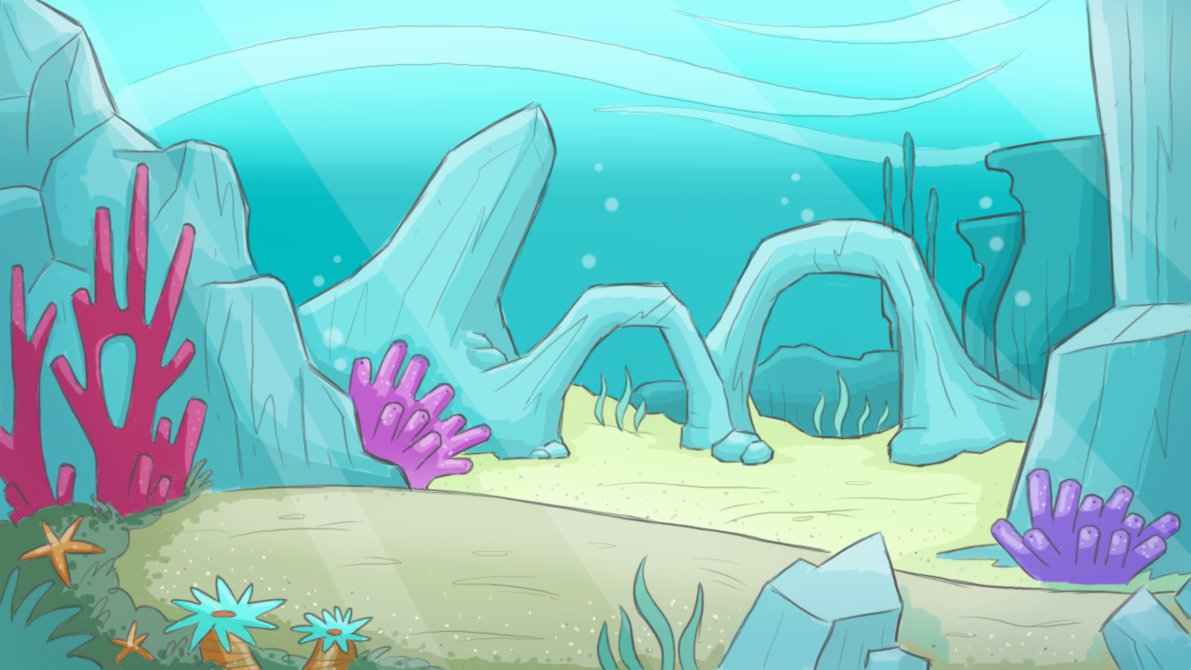 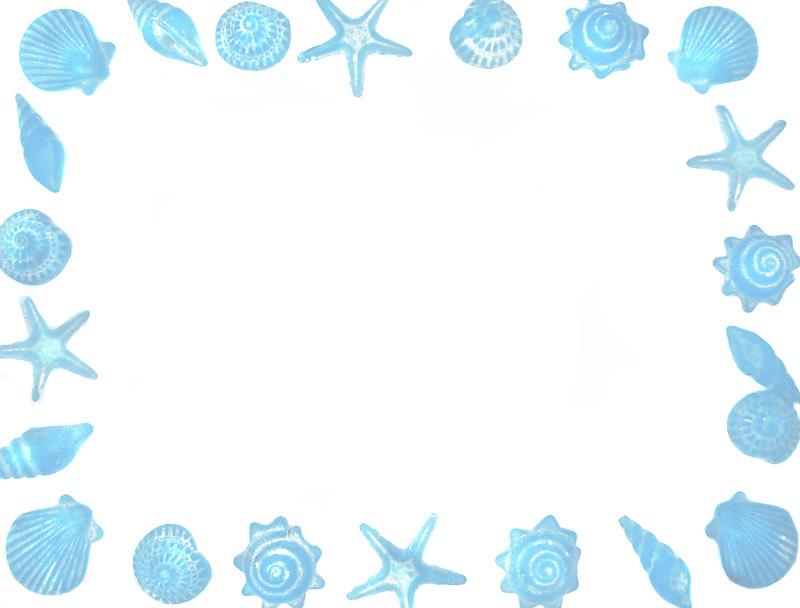 HẾT GIỜ
Bắt đầu!
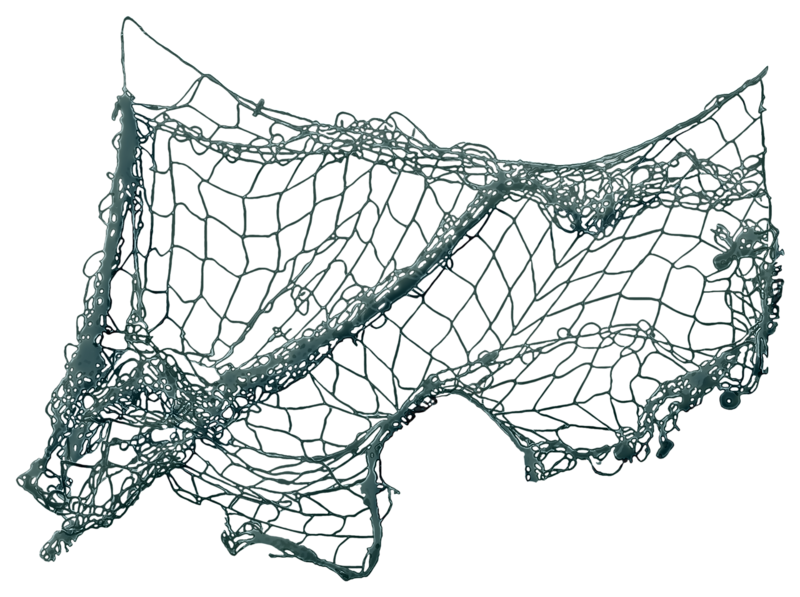 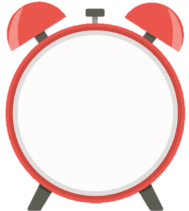 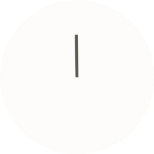 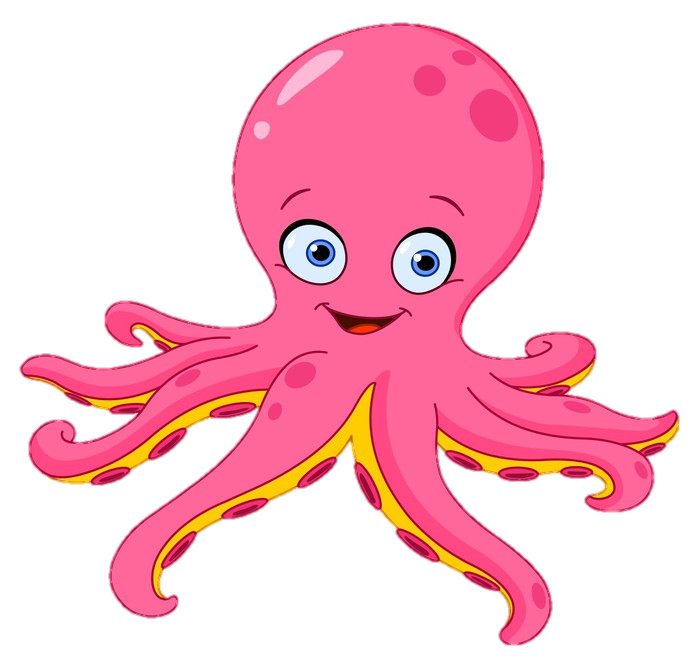 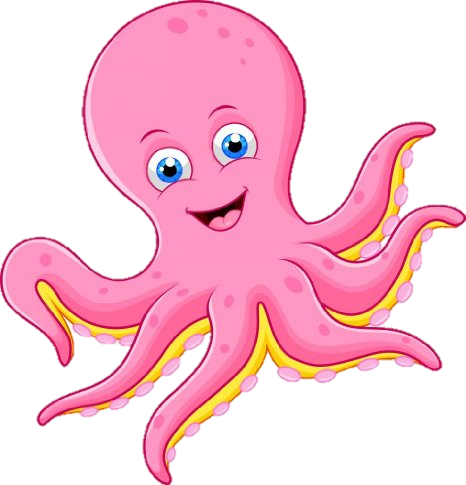 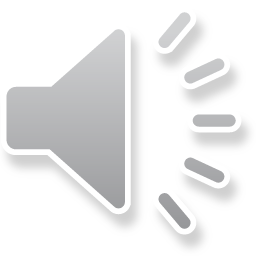 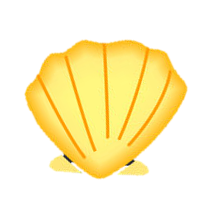 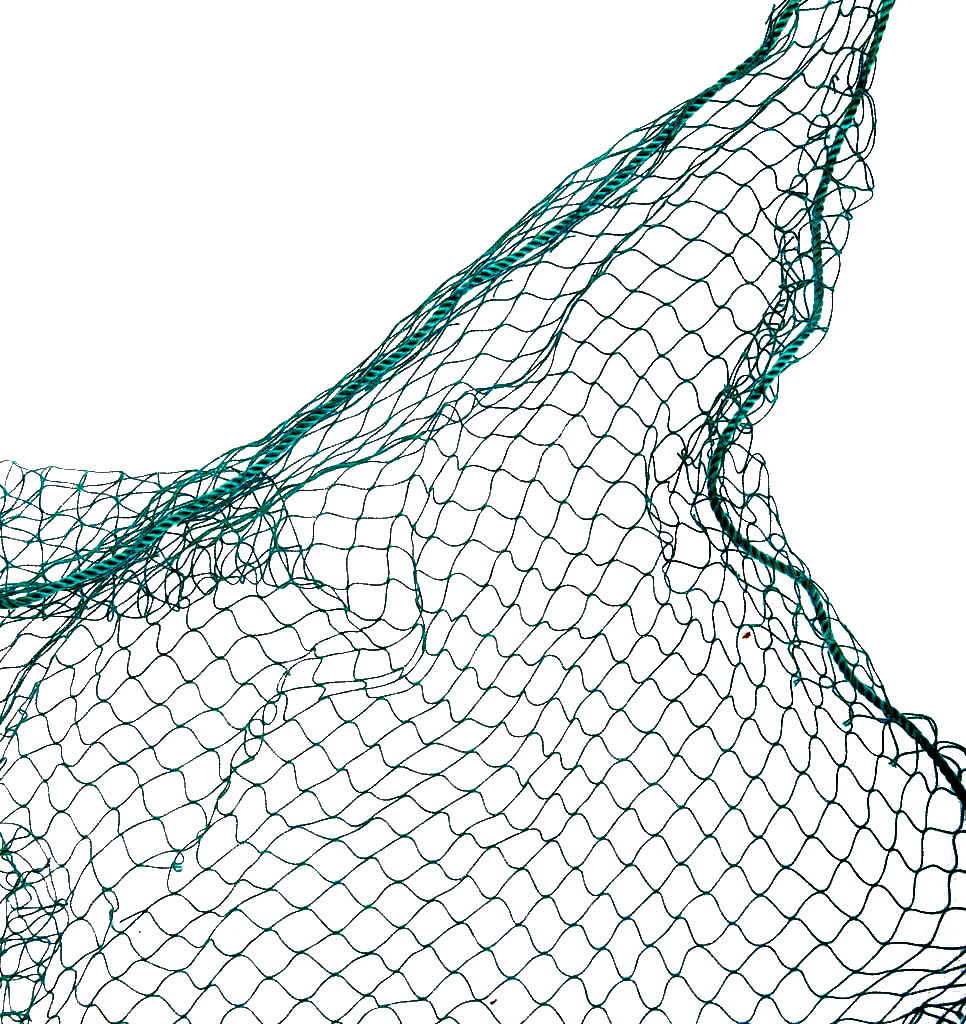 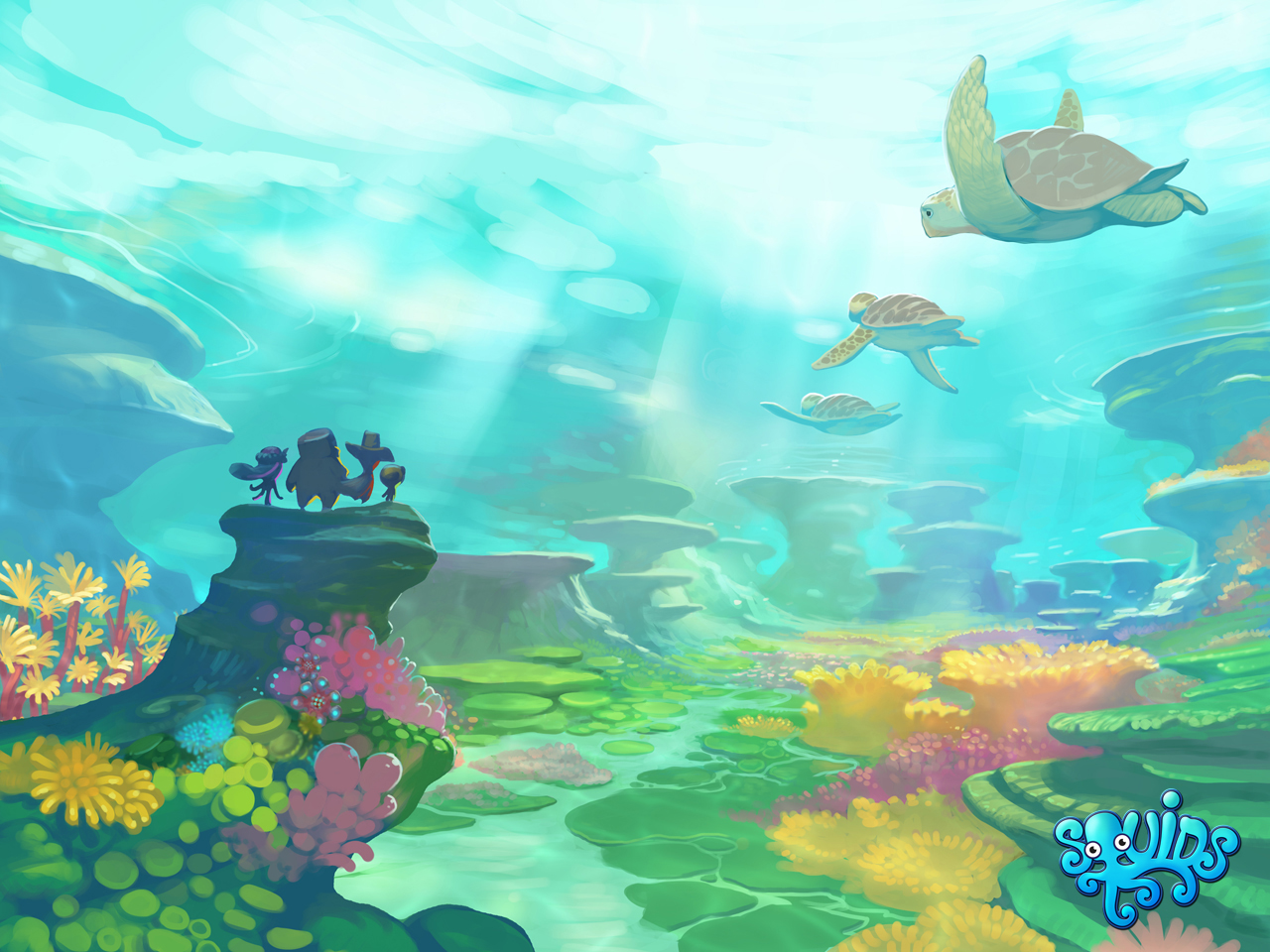 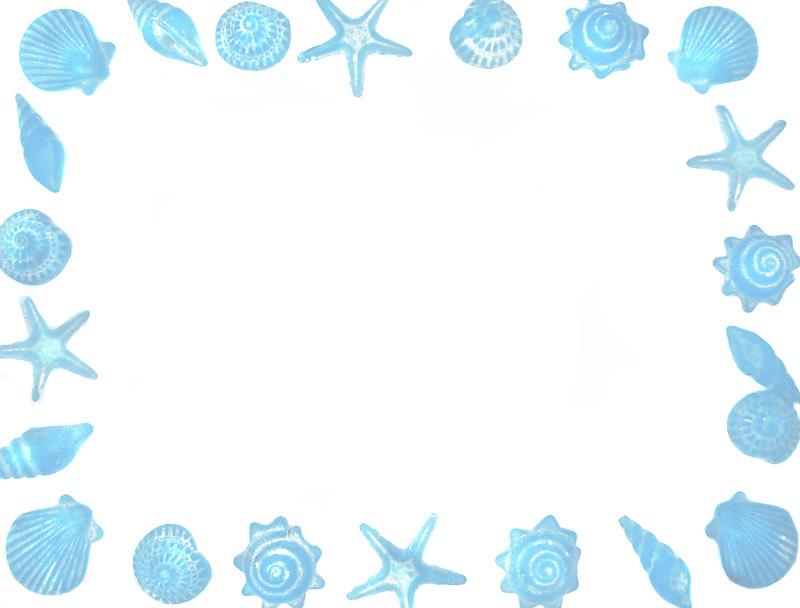 Bắt đầu!
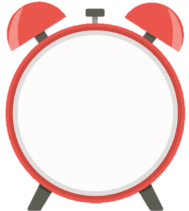 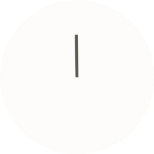 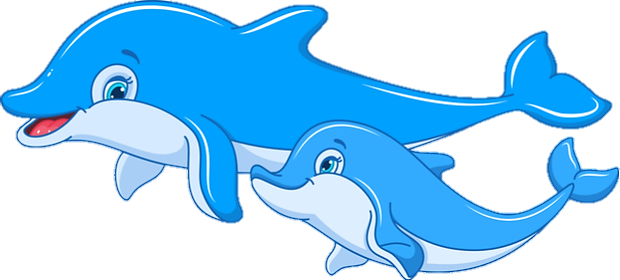 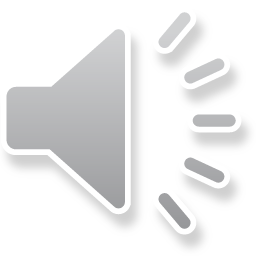 HẾT GIỜ
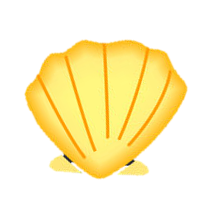 TỰ LUẬN
BÀI TẬP 1
QUY ĐỊNH
Hoạt động nhóm.
Mỗi nhóm có 5 phút để hoàn thành việc giải bài tập vào vở và thống nhất đáp án. 
2 nhóm nào hoàn thành nhanh nhất được lên bảng trình bày lời giải. Giải đúng được 1 điểm cộng.
TỰ LUẬN
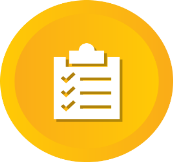 BÀI  TẬP 1
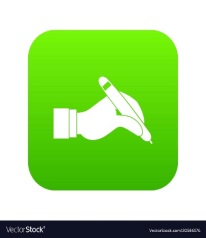 Bài giải
TỰ LUẬN
BÀI TẬP 2
QUY ĐỊNH
Hoạt động cặp đôi.
Mỗi cặp có 3 phút để hoàn thành việc giải bài tập vào vở và thống nhất đáp án. 
Cặp nào hoàn thành nhanh nhất được lên bảng trình bày lời giải. Giải đúng được 10 điểm miệng.
TỰ LUẬN
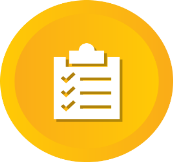 BÀI  TẬP 2
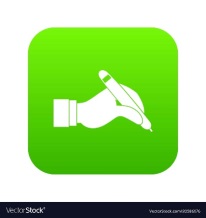 Bài giải
TỰ LUẬN
MẢNH GHÉP HOÀN HẢO
Thời gian 5 phút. 
Sắp xếp các mảnh ghép theo đúng thứ tự.
Nhóm hoàn thành nhanh nhất và đúng +1 .
Số dân của tỉnh đó ước tính sau 5 năm nữa là
TỰ LUẬN
Bài giải
CỦNG CỐ - DẶN DÒ
- Ôn tập các kiến thức chương VIII đã học.
- Làm bài tập cuối chương VIII.